Архитектурные элементы в постройках
Какие элементы архитектуры есть у всех построек? ( фундамент, крыша, стены, окна, двери.)
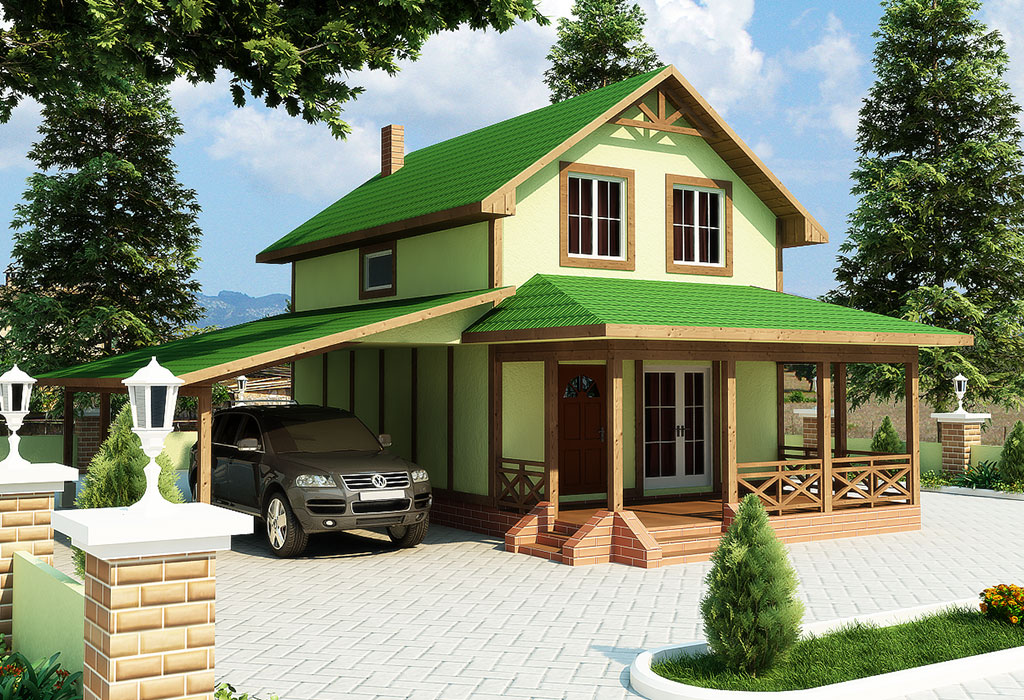 А  чем отличаются сооружения друг от друга?
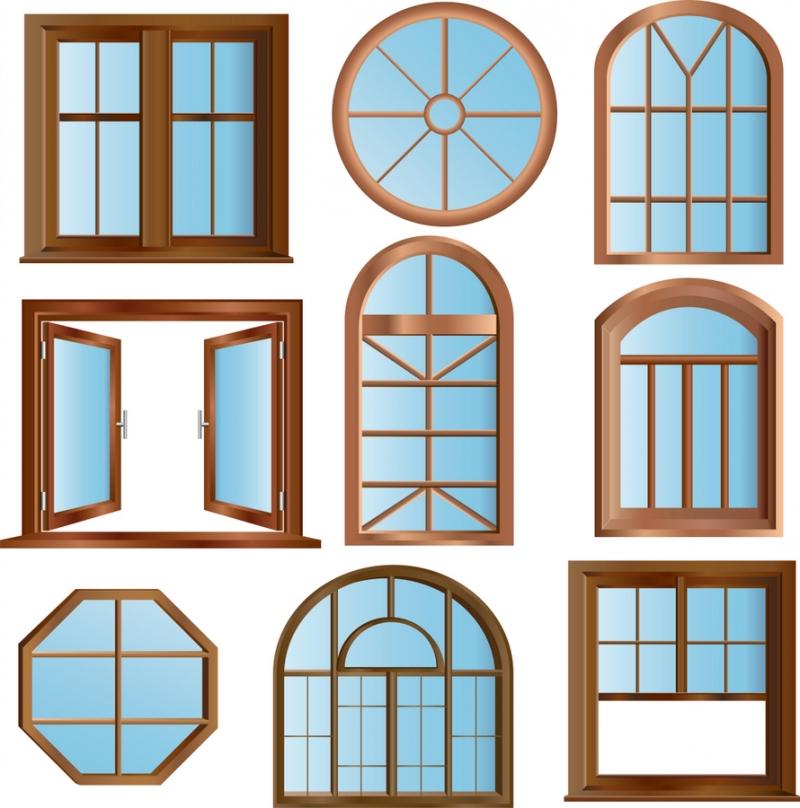 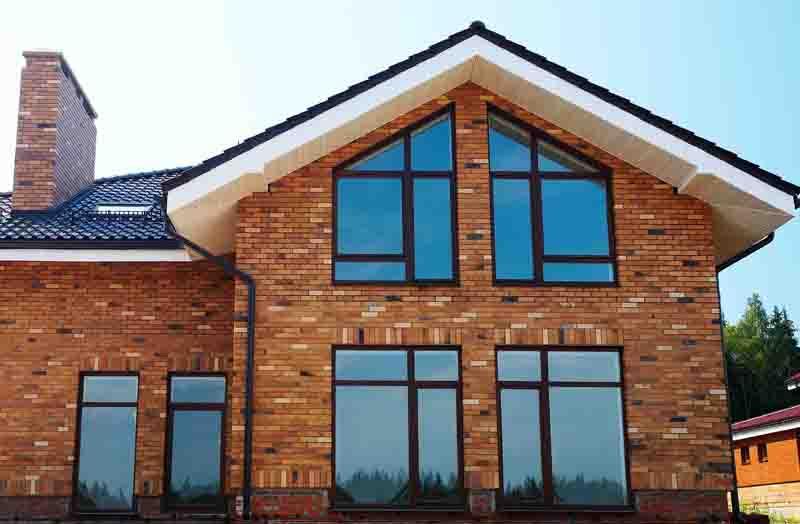 РАЗНЫЕ ПО ФОРМЕ КРЫШИ
ЕЩЕ ДОМА ОТЛИЧАЮТСЯ АРХИТЕКТУРНЫМИ ЭЛЕМЕНТАМИ
Арка-полукруглое перекрытие проемов в стене или пролетов между двумя опорами: колоннами, столбами,
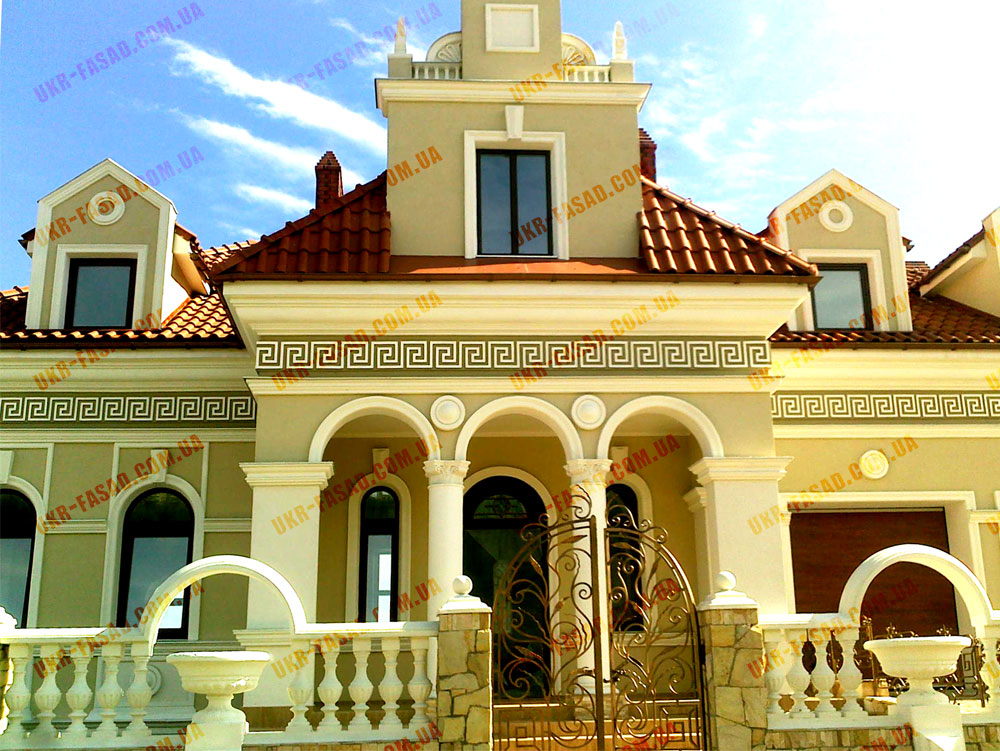 Дом с аркой на Красной площади в Ярославле
Аркада – ряд одинаковых по форме и размеру арок, опирающихся на колонны или столбы
Кострома. Церковь Спаса в Рядах.
Великий Новгород. Ярославово Дворище
АРХИТЕКТУРНЫЙ ОРНАМЕНТ - декоративный узор, выполненный на архитектурном сооружении, на его частях или деталях.
Церковь Богоявления Господня и Успенский Собор в Ярославле
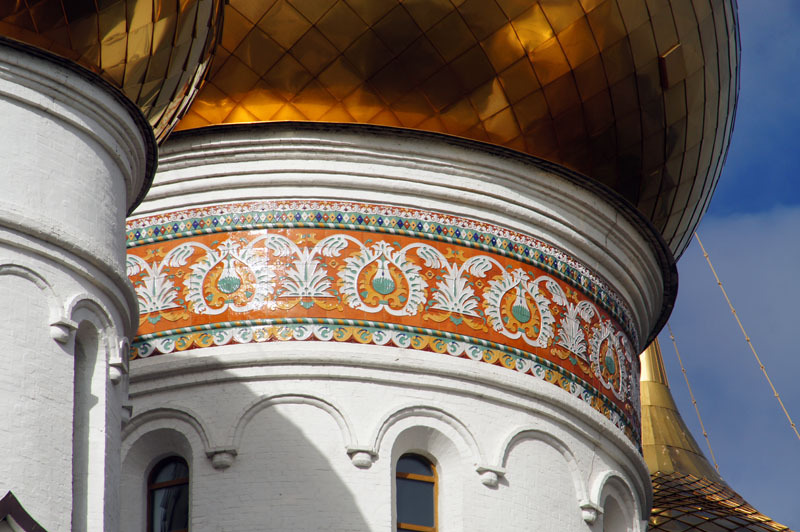 Лепнина -объемное изображение, выступающее наполовину из стены. Один из самых древних архитектурных элементов фасада и вместе с тем наиболее сложный.
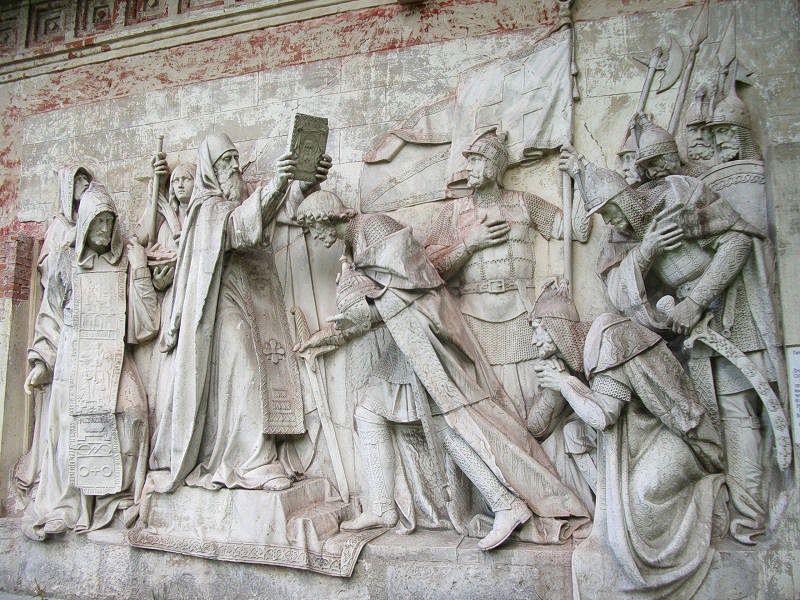 ДОМА С КОЛОННАМ
Колоннада - ряд или ряды колонн, объединённых горизонтальным перекрытием.
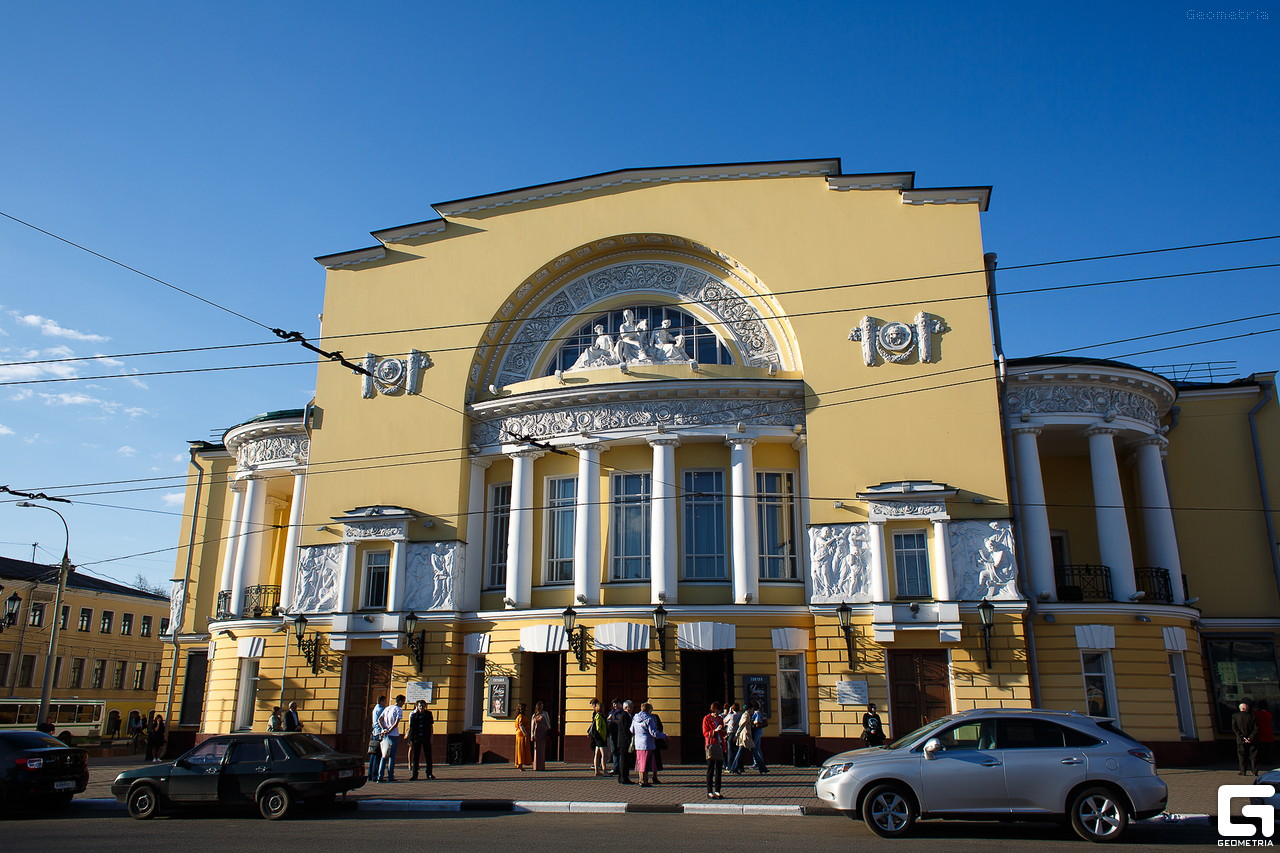 Казанский собор в Санкт-Петербурге
Пилястра – небольшой вертикальный выступ, по своей форме и устройству напоминающий колонну. Выполняет исключительно декоративную функцию.
Балясины - ряд фигурных столбиков. Балюстрада-невысокое ограждение лестниц, балконов, террас
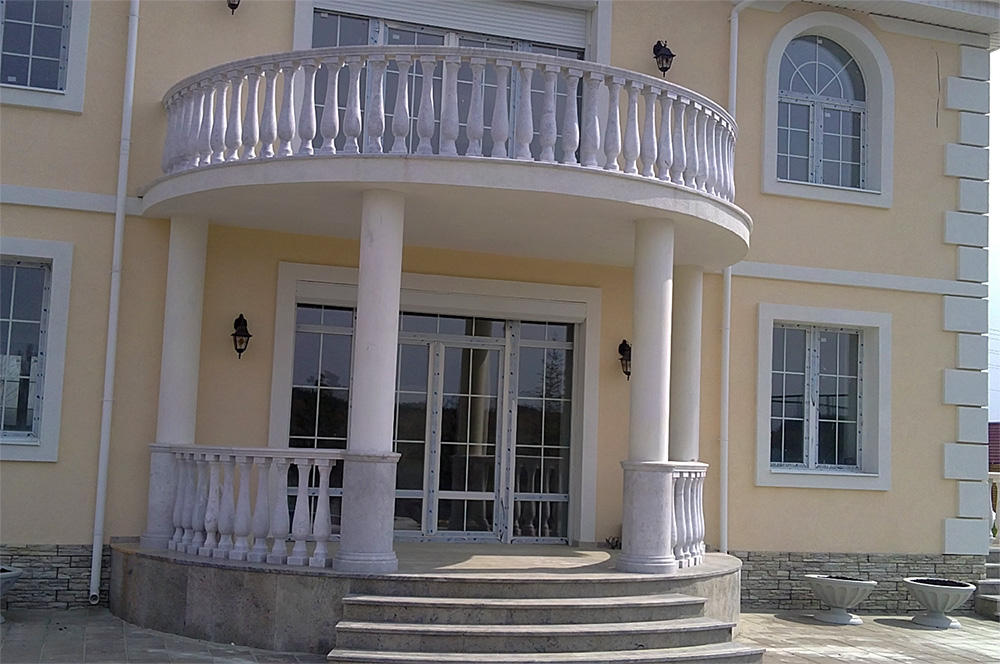 Руст – прямоугольные накладки по углам стен. Как правило, они чередуются по размеру и имеют друг между другом небольшие отступы.
Розетка – круглый декоративный элемент на стене, снабженный объемным рисунком с узорами. Как правило, устанавливается над входом в здание или по центру фронтона.
Купол или главка у храмов. У цирка-купола
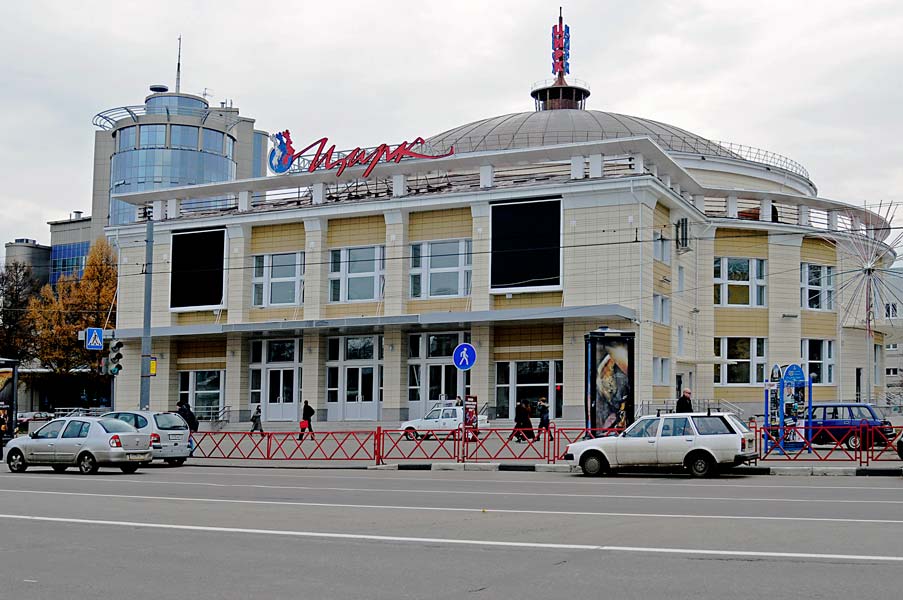 БАРАБАН-венчающая часть здания храма цилиндрической или многогранной формы, опирающаяся на своды и перекрытия куполов.
Зубец - выступ крепостной стены или башни, предназначенный для обороны. В русской архитектуре часто применялся зубец особой формы - "ласточкин хвост".
ЗУБЧИКИ («СУХАРИКИ»)— ряд небольших прямоугольных выступов на карнизе, выполняющих роль декора.
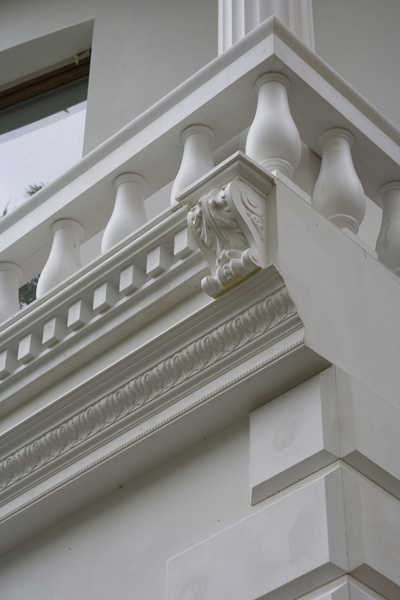 Звонница — отдельно стоящее или надстроенное на стене храма вытянутое сооружение в виде сквозных арок. В проемах на балках подвешивали колокола.
Звонница в Спасо-Преображенском монастыре
Ротонда -  круглая в плане постройка (храм, мавзолей, павильон, зал), обычно увенчанная куполом. По периметру ротонды часто расположены колонны.
Бельведер -надстройка над зданием, обычно круглая в плане.
У дворца Молодежи («Гигант») находится здание, наверху, которого, располагается бельведер
Спасибо за внимание!
Церковь иконы Божией Матери Знамение при Власьевской (Знаменской) башне в Ярославле.